Теоретические модели коммуникации
Выполнила: 
студентка 18 М группы
Яковлева Елизавета
Коммуникационный процесс – это процесс передачи информации от одного человека к другому или между группами людей (группами и социальными институтами и т.п.) по разным каналам и при помощи различных коммуникативных средств.
Модель коммуникации – это схематизированное, упрощенное отражение реального коммуникативного процесса, необходимый инструмент изучения и управления коммуникативным процессом.
«Оратор»
«Речь»
«Аудитория»
Аристотель (384-322 до Р. Х.)
Стандартная модель коммуникативного процесса
КОММУНИ-
КАТОР
КАНАЛ ПЕРЕДАЧИ
СООБЩЕНИЕ
КОММУНИ-
КАНТ
Коммуникационный процесс
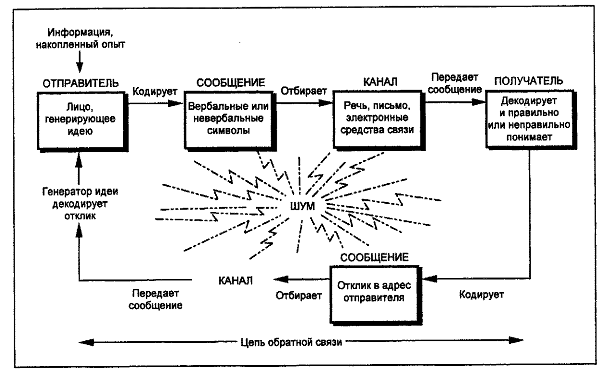 Этапы коммуникационного процесса
Зарождение идеи
Кодирование и выбор канала
Передача
Декодирование
Обратная связь
Помехи (шум)
Модель коммуникации Г. Лассуэла
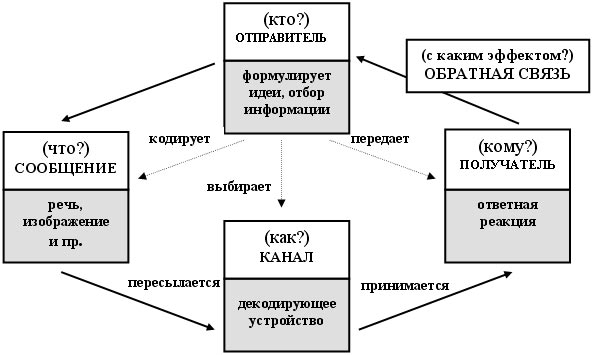 Социально-психологическая модель коммуникации Т. Ньюкомбо
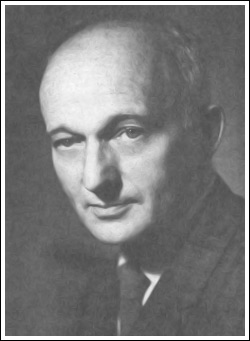 Данная модель старается учитывать как отношения, складывающиеся между общающимися, так и их отношения к объекту разговора, и постулирует, что общей тенденцией в коммуникации является стремление к симметрии.
Т. Ньюкомб
Шумовая модель коммуникации К. Шеннона — У. Уивера
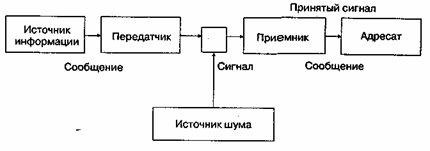 Модель коммуникации В. Шрамма и К. Осгуда
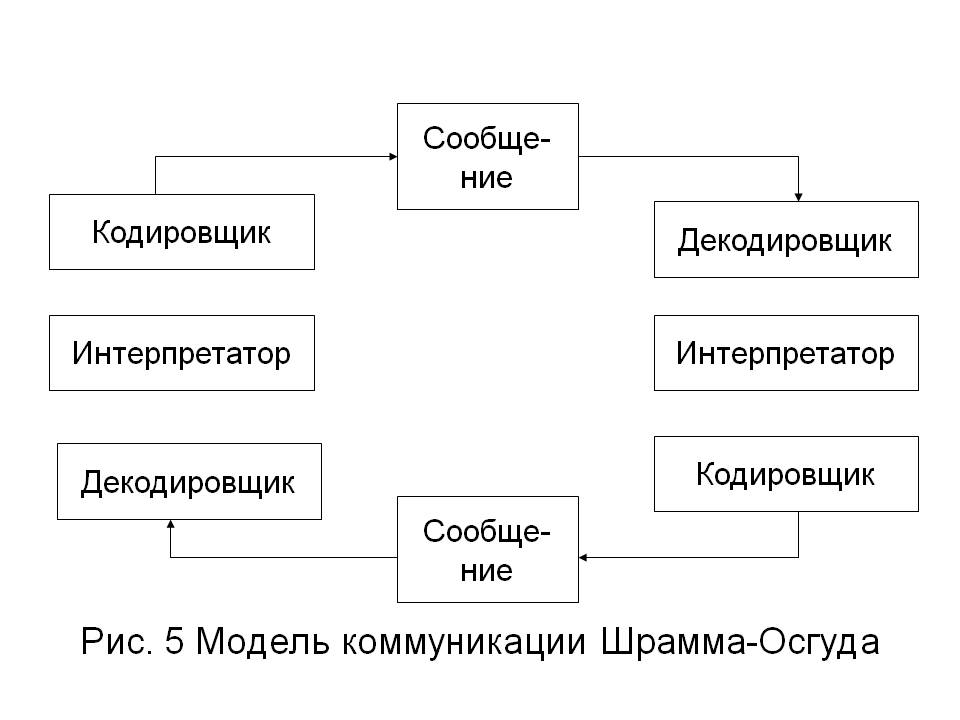 Модель коммуникации Р. Якобсона
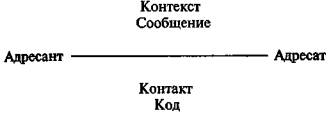 Список литературы
Леонтьев А.А. Языковое сознание и образ мира // Язык и сознание: парадоксальная рациональность. М., 1993.
Модели коммуникации - Теория коммуникации [электронный ресурс]. Режим доступа: http://studme.org/11930124/menedzhment/modeli_kommunikatsii , свободный. Загл. с экрана.
Спасибо за внимание!